Exit Poll Závěrečná zpráva
2.10. – 3.10. 2020
Základní fakta
11 volebních místností v 9 částech Brna (Střed, Sever, Královo Pole, Židenice, Líšeň, Medlánky, Řečkovice, Komín, Žabovřesky)
Místnosti s největším počtem voličů
Čas sběru:
Pátek 14:00 – 19:00
Sobota 8:00 – 11:00
 34 tazatelů (studentů)
1600 respondentů (1500 sdělilo volenou stranu)
Cca 1400 odmítnutí  => response rate vyšší než 50 %
Podpora stran – vysvětlení viz další snímek
Co znamená vážený výsledek
Zelený sloupec – reálný výsledek v městských částech, kde probíhal sběr  dat
Červený sloupec – výsledky dle exitpollu
Voliči různých stran jsou různě ochotní dotazník vyplňovat
Málo ochotní: voliči SPD, ANO, KSČM
Hodně ocotní: voliči ODS, Pirátů, TOP09 atd.
Rozdíly je potřeba srovnat => vážení dat
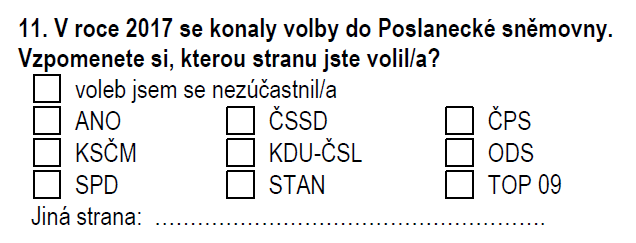 Z této otázky víme, kolik procent lidí volilo jednotlivé strany ve volbách 2017 a zároveň známe reálný výsledek
Např. ANO volilo 25 % voličů, ale ve vzorku je voličů ANO jen 15 %
proto musíme s každým voličem počítat, jako by ho bylo o polovinu více, tj. 2 voliče ano počítáme jako 3
Voliči ANO, KSČM, SPD a Trikolory mají větší váhu
Voliči Pirátů, ODS, SPOLU a STAN menší
To že SPD získalo méně než vážený počet hlasů ukazuje na to, že se krajských voleb účastnilo méně jejich volíčů než voličů jiných stran
Volební rozhodnutí
Volební rozhodnutí
Nejvíce stabilní voličskou základnu mají strany ANO, KSČM a ODS
Nejméně pak STAN, SPOLU a KDU-ČSL
Souvisí se schopností oslovit nové voliče – viz další graf
Přesuny hlasů
Přesuny hlasů
ANO dokázalo oslovit jen (některé) ze svých voličů v poslaneckých volbách 2017
Pouze malý přesun od ČSSD vyvážený podobně silným proudem opačným směrem
Voliče ANO dokázala přetáhnout také SPD a malé míře i STAN a KDU-ČSL
Volební podpora ODS a KSČM je 70 % procent tvořena voliči z roku 2017
Volební podpora Pirátů, KDU-ČSL, STAN a SPOLU tvořena přelivem mezi stranami
Piráti, SPD a Trikolóra oslovily i voliče, kteří se voleb v roce 2017 neúčastnili
Údaje o Trikolóře, SPD (a KSČM) je nutné brát s rezervou kvůli nízké četnosti ve vzorku
KSČM 22 respondentů, Trikolóra 27 respondentů, SPD 41 
Trikolóra oslovila spíše dřívější voliče ODS, než voliče SPD
Ideální hejtman?
Ideální hejtman?
Obvykle voliči preferují lídra volené kandidátní listiny
80 % voličů KDU-ČSL uvedla Jana Grolicha
50 % voličů ANO Bohumila Šimka, 50 % voličů SPOLU Jana Vitulu
V případě pirátů voliči téměř rovnocenně uváděli svého lídra Dubce a Grolicha
V případě KSČM téměř nepadlo jméno lídra Navrkala
Podobné v komunálních volbách – voliči KSČM nepředpokládají, že by lídr strany získal nejvyšší pozice
Nejméně o ideálním hejtmanovi přesvědčeni voliči SPD a Trikolóry
Projev protestního charakteru

U STAN došlo k chybě a v polovině dotazníků bylo namísto jména lídra vytištěno jméno Maleček
Zařazení strany a sebezařazení voličů na škále levice- pravice
Zařazení strany a sebezařazení voličů na škále levice- pravice
Voliči obvykle umísťují sebe i stranu na stejné místo
Nejvíce levicoví jsou voliči KSČM
Nejvíce pravicoví voliči ODS
Většina stran se řadí k pravému středu (KDU-ČSL, Piráti, SPOLU, SPD)
Levice – Pravice detailněji
Levice – Pravice detailněji
U většiny stran převažuji středoví voliči
U KSČM levicoví
U ODS pravicoví
Piráti a SPOLU dva vrcholy – střed a pravice
ANO – voliči napříč spektrem
Spokojenost s vývojem v Kraji
Důvěra zastupitelstvu mezi voliči jednotlivých stran
Spokojenost a důvěra
Obvykle souvisí s „vládním“ angažmá
V radě kraje ANO, ČSSD, STAN a TOP09(+ŽB)
Voliči se patrně vztahují spíše k celostatní úrovni
Vyšší důvěra a spokojenost mezi voliči ANO, ČSSD a KSČM
Největší nedůvěra (a nespokojenost) mezi voliči SPD a Trikolóry
Potvrzení protestního charakteru volby
Nejdůležitější témata dle voličů
Nejdůležitější témata dle voličů
Obecně nejdůležitějším tématem doprava
Nejvíce pro ODS, nejčastěji také mezi voliči ANO, KDU-ČSL, STAN a ČSSD
Často spojeno s kontextem Brna – parkování, nádraží, dálnice přes Bystrc
Často zmiňováno životní prostředí
Nejčastěji Piráti a SPOLU (a Trikolóra)
Relativně málo často zmiňován covid a/nebo zdravotnictví
Spíše okrajově zmiňovány ekonomická témata 
V podstatě utichlo téma migrace (v grafu sloučeno s bezpečností)
Důležitost vybraných faktorů dle voličů
Důležitost vybraných faktorů dle voličů
Nutné brát s rezervou
Voliči si obvykle nepřiznají vliv kampaně
Dle výsledků nejvíce ovlivněni kampaní voliči KSČM, nejméně voliči ANO
Reálný průběh kampaní vzbuzuje otázky ohledně takového výsledku
Voliči KDU-ČSL  připouštějí silnou roli osoby lídra
Sázka na personifikaci kampaně se vyplatila?
Voliči řady stran připouštějí vliv celostátní politiky
Nejvíce Piráti, ODS, SPD, KSČM
Nejméně STAN (regionální étos) a ČSSD (volba navzdory celostátní politice?)
Voliči a covid – vlastní zdraví
Voliči a covid – zdraví blízkých
Volby a covid
V obavách o zdraví blízkých jen malé rozdíly mezi voliči různých stran
V obavách o vlastní zdraví
Více se obávají voliči ANO a KSČM (nejstarší voliči – viz dále)
Nejméně voliči SPD, Pirátů, STAN, SPOLU a SPD
Složení elektorátu – socio-ekonomické vlastnosti
Složení elektorátu
Složení elektorátu
Složení elektorátu